九年级英语·下    新课标 [冀教]
Unit 10  Get Ready for the Future
Keep Your Choices Open
WWW.PPT818.COM
Do you know any graduation songs? What are they?
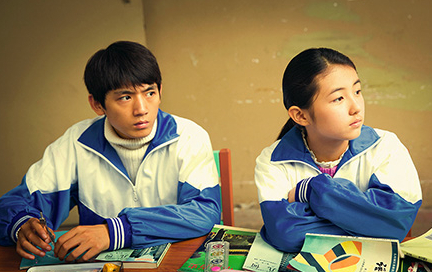 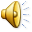 同桌的你
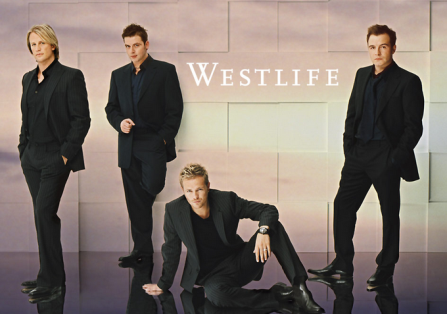 Seasons in the sun
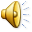 What other graduation songs do you know?
Let’s learn a song like this: Keep Your Choices Open. And try to sing this song.
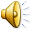 You want to keep choices open.
Your education keeps your choices open.
So when you grow up, you can be what you want.
……
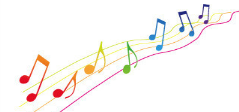 New Word

merchant   n.商人
Listen and tick the statements that are mentioned.
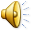 Education keeps your choices open.
When you grow up, you can be a merchant.
Do well in school, and the decision will be yours.
Study hard, and you will do well.
You may decide to be a professor.
Maybe a police officer is the job for you.
You could be a successful cook.
You could be a successful farmer.
Read the song and tick the meaning that best describes each word.
1.  professor
     a title for a university teacher 
     a title for a high school teacher
2.  merchant
     a person who works in a store
     a business person in trade
3. farmer
     one who works in a factory
     one who grows food and raises animals
4. pilot
     a person who flies a plane
     a person who works in a spaceship
Read the text and find out main phrases and main sentences.
Main phrase:
·decide to…
Main sentences:
·You want to keep your choices open.
·So when you grow up,you can be what you want.
·Do well in school,and the decision will be yours!
·There are certain rules for job words.
☆教材解读☆
     1.You want to keep your choices open. 
    ◆这句话的主语是You,want是谓语动词,后面的不定式to keep your choices open作宾语。在不定式中,keep是动词,your choices是宾语,open是形容词作宾语补足语。
   ◆choice为可数名词,意为“选择”,复数形式为choices。
   ◆open在此处意为“正在考虑的,悬而未决的”。
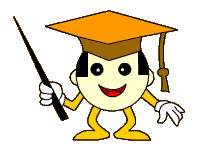 2.So when you grow up,you can be what you want. 
   本句是一个含有时间状语从句的复合句。当主句是一般将来时态时,从句用一般现在时表示将来。当主句是祈使句或主句中含有情态动词时,从句要用一般现在时。
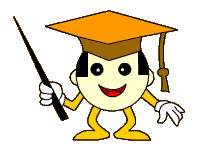 3.Do well in school,and the decision will be yours! 
   ◆decision为可数名词,意为“决定,决议”,复数形式是decisions,可用在短语make a decision中,意为“做出决定”。
 【拓展】　decision的动词形式为decide,为及物动词,意为“决定”,后面多加不定式或宾语从句。
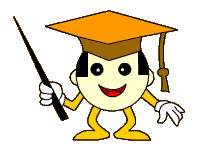 ◆“祈使句+and/or+陈述句”是常见的句型。
(1)在“祈使句+and+陈述句”中祈使句必须是肯定的,表示条件或假设,相当于if引导的条件状语从句,and后的陈述句表示结果,常用一般将来时。
(2)在“祈使句+or+陈述句”中祈使句可以是肯定的或否定的,表示条件或假设,相当于if引导的条件状语从句,or后表示的是一种相反的结果,意为“不然的话,否则”,也常用一般将来时。
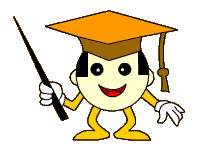 4.There are certain rules for job words. 
    certain作形容词,且表示对事物的肯定性时,意为“确信,确定,肯定”,常用结构有:certain that…,certain to do sth.,
certain of sth./doing sth.。
  【拓展】　(1)certain作形容词,且表示主语很确定时,意为“确信,确定,无疑”,常用结构有:certain that…,certain of/about sth.。
(2)certain作形容词还可意为“(不提及细节时)某事,某人,某种”。
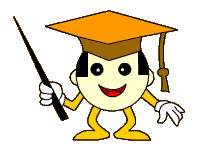 【辨析】　certain,sure
在表示“主语很确信”和“说话人很确信”时,certain和sure用法相同。sure表示的是主观上的确信,而certain则更强调以客观确定性为描述的前提。因此,在口语中表达自己的主观确信而非依据客观事实时(特别是主语为人的情况下),sure更为常用。在“It is certain+that从句”中,certain可以由sure代替。
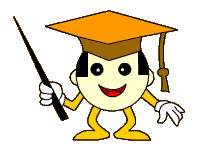 Work in groups. Do a survey and find out what your classmates want to do in the future. 
Tips:
What do you want to do/be in the future?
Why do you want to be a/an…?
Ⅰ.Fill in the blanks with the correct forms of the words or phrases in the box.
successful　do well in　choice　decide　graduate
1.They have different dishes on the menu.There are so many　　　　. 
2.If you want to　　　　     school,you must study hard. 
3.She　　　　    from high school and went to university last year. 
4.The most　　　　      people are those who fail the most,but try the most! 
5.I know that you　　　　         to leave here,but please reconsider.
choices
do well in
graduated
successful
have decided
Ⅱ.Choose the correct answers.
6.The girl does well in　　　　the piano. 
A.play	      B.playing	     C.to play	  D.played
7.My father graduated　　　　the university. 
A.of	   B.in	      C.at       D.from
8.He is a strange man.He always keeps the window　　　　in summer,but keeps them　　　　in winter. 
A.close,open	            B.closed,opened
C.closed,open	            D.close,opened
9.You must make a　　　　among the majors before you go to the university. 
A.decision	B.study	C.choice	D.choose
10.I’m not strong.I decide　　　　more exercise from now on. 
A.take	       B.to take	      C.taking 	     D.took
B
D
C
C
B
Ⅲ.Rewrite the following sentences as required.
11.Tony wants to be an actor.(对画线部分提问) 
　　　　 　　　　Tony 　　　　to be? 
12.Helen does well in playing volleyball.(同义句转换)
Helen　　　　　　　　　　　　playing volleyball. 
13.There are some jobs for you to choose from.(改为一般疑问句)
　　　　　　　　　　　　jobs for you to choose from? 
14.What do you mean by this word?(同义句转换)
　　　　　　　　　　　　of this word? 
15.I can find some words with“er”.(对画线部分提问) 
　　　　 　　　　you　　　　?
What      does                    want
is good at
Are there any
What’s the meaning
What       can                 find
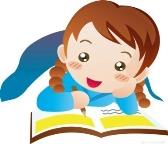 Homework
1.Finish off the remaining exercises in the activity book.
2.The students are required to read the next text in the student’s book.
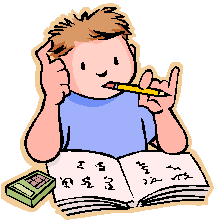